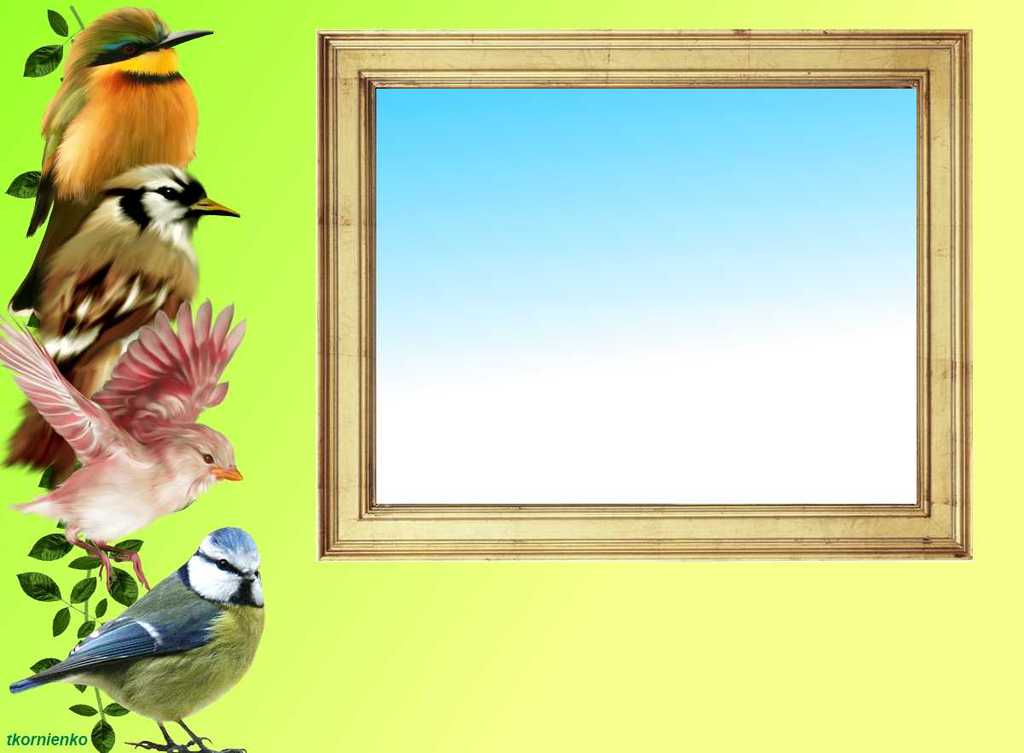 ПЕРЕЛЁТНЫЕ
 ПТИЦЫ
Презентацию подготовила воспитатель ГБДОУ д/с № 141
Выборгского района  г. Санкт – Петербурга
Шаплыко Марина Георгиевна
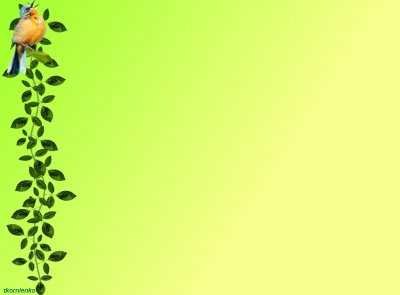 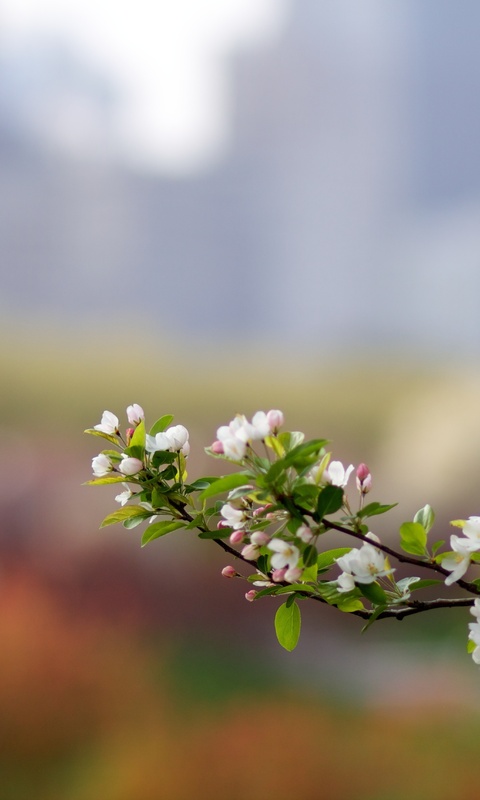 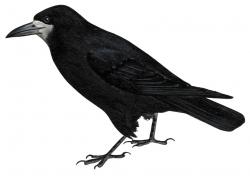 Черный, проворный,Кричит: “Крак”Червякам враг.
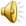 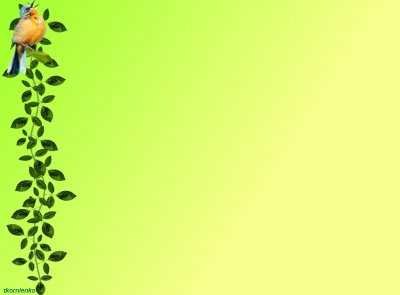 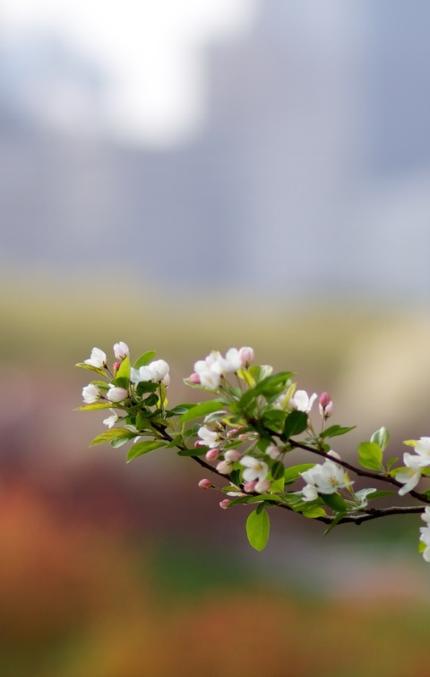 На шесте - веселый домС круглым маленьким окном.Чтоб уснули дети,Дом качает ветер. На крыльце поет отец -Он и летчик, 
и певец.
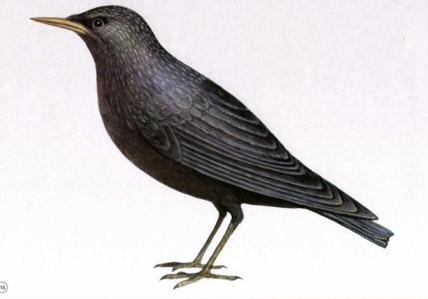 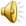 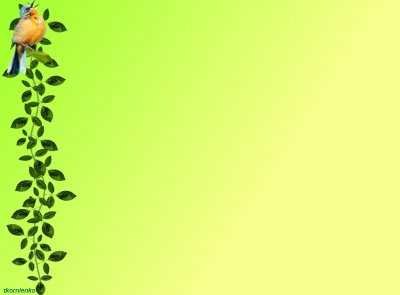 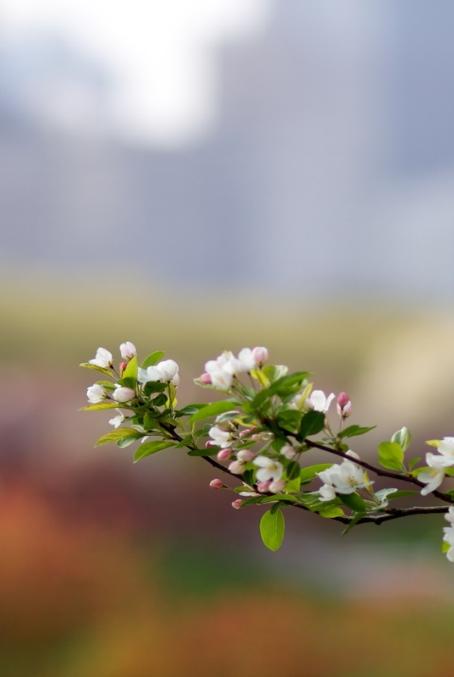 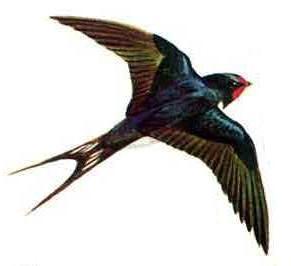 Угадайте, что за птичка —Темненькая невеличка.Беленькая
 с живота,Хвост раздвинут 
в два хвоста.
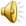 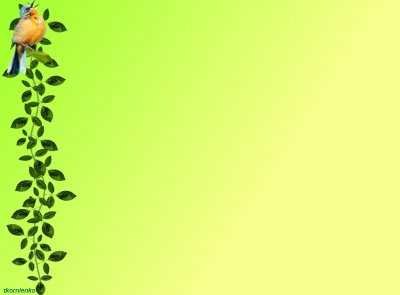 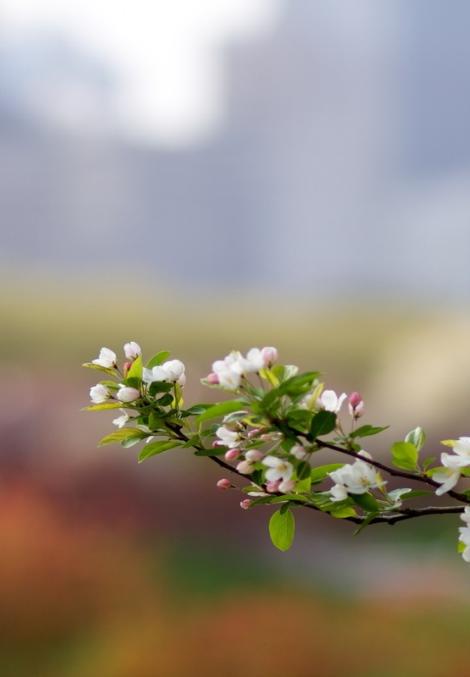 Кто без нот 
и 
без свирелиЛучше всех выводит трели,Голосистее, нежней?Кто же это? …
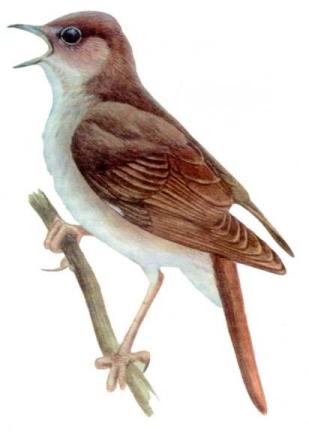 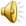 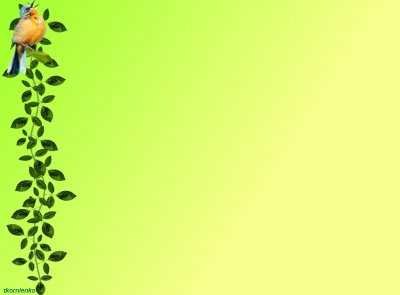 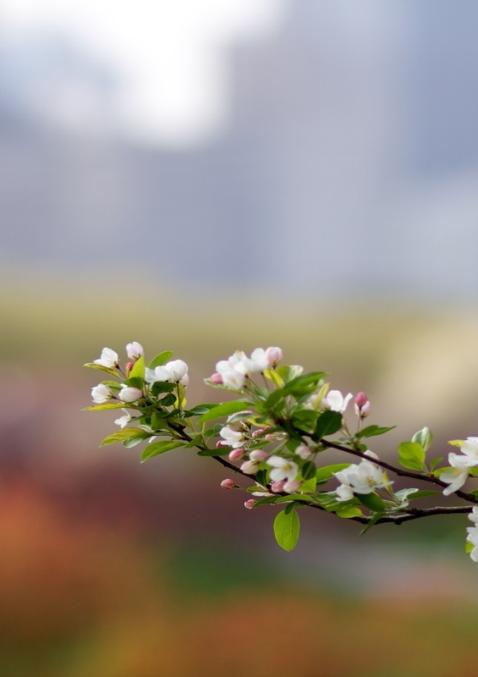 В синем небе голосок,Будто крохотный звонок.
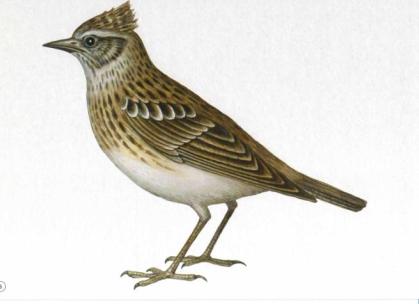 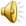 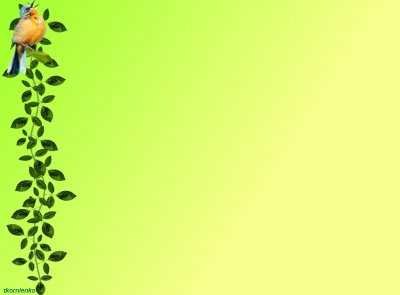 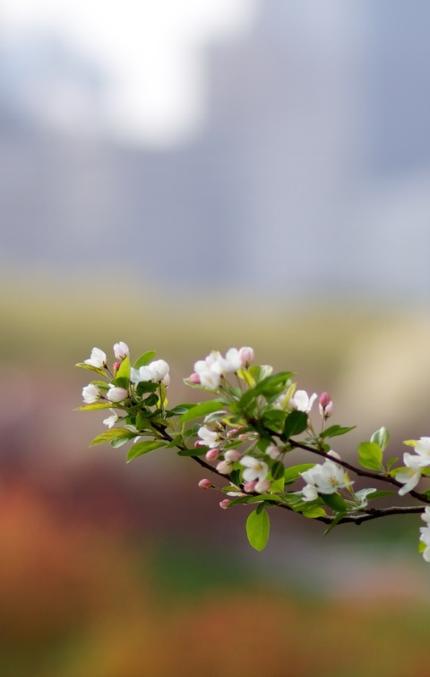 Неохота этой птицеСо своим птенцом возиться. Норовит другим пичужкам Подложить яйцо …
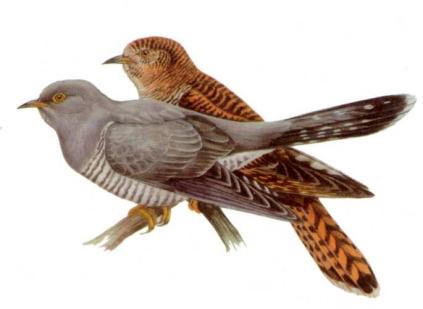 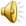 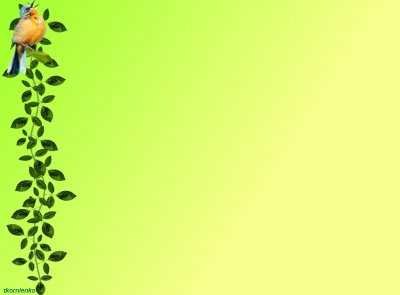 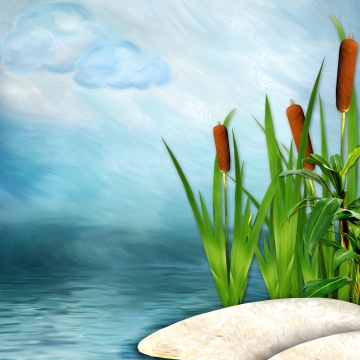 Пёстрая крякуша ловит лягушек. Ходит вразвалочку, спотыкалочку.
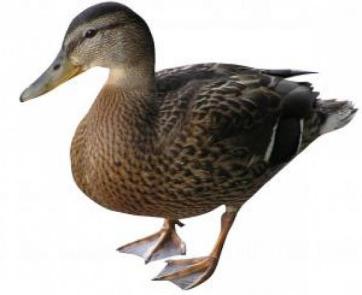 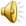 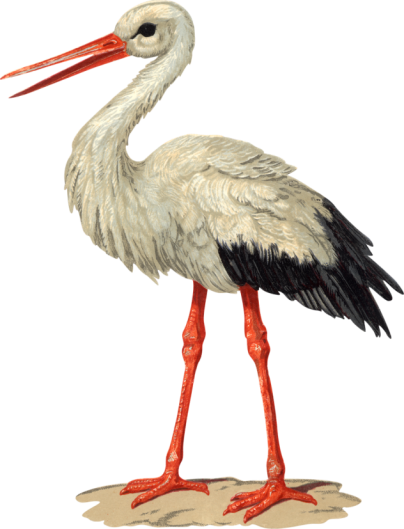 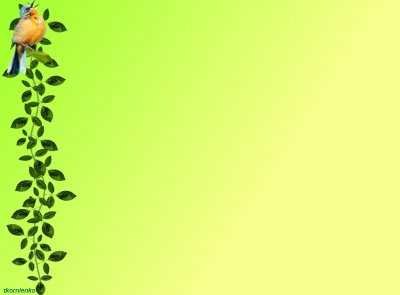 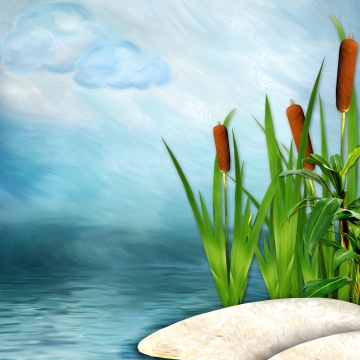 Это старый наш знакомый: 
Он живет на крыше дома 
– Длинноногий, длинноносый, Длинношеий, безголосый. Он летает на охоту 
За лягушками к болоту.
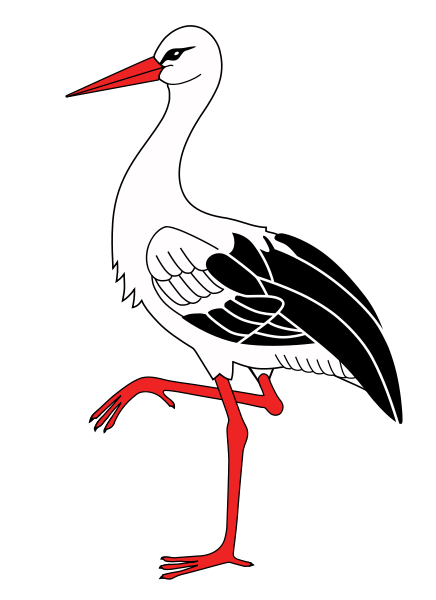 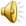 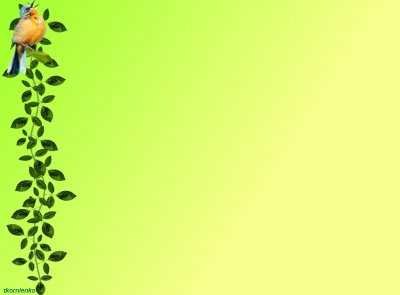 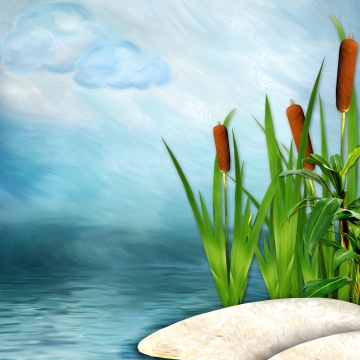 Птица медленно плывёт,Словно белый теплоход.Горделива и красива,Терпелива и пуглива.
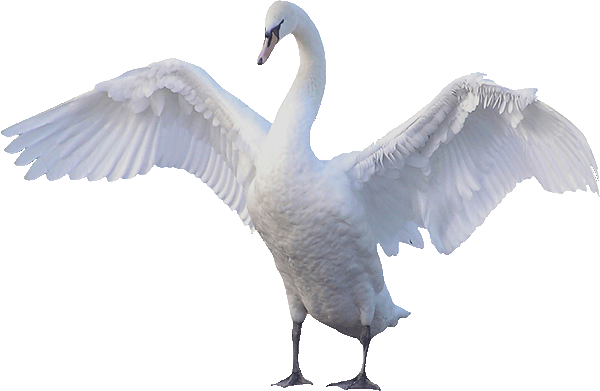 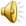 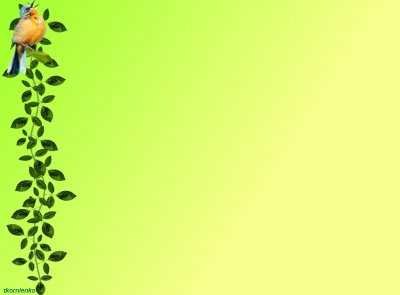 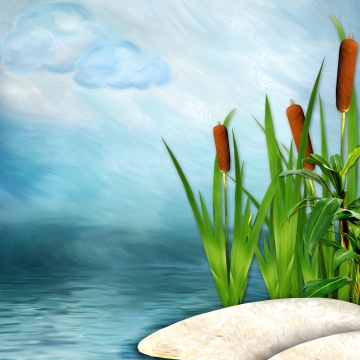 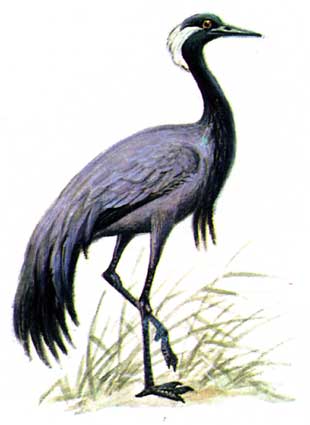 Встали братья на ходули,Ищут корма по пути.На бегу ли, 
на ходу лиИм с ходулей не сойти.
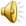 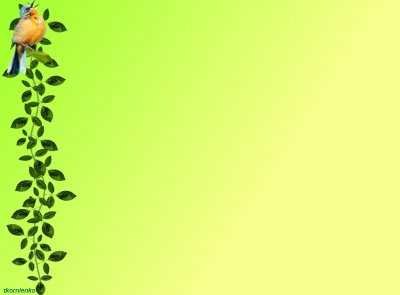 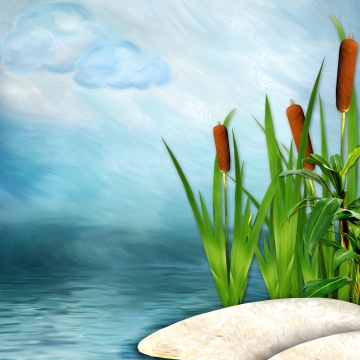 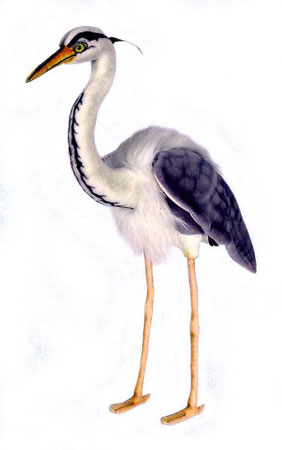 На одной ноге стоит, В воду пристально глядит. Тычет клювом наугад - Ищет в речке лягушат.
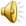 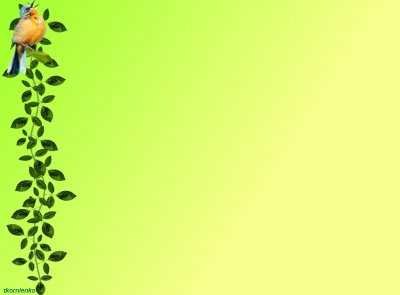 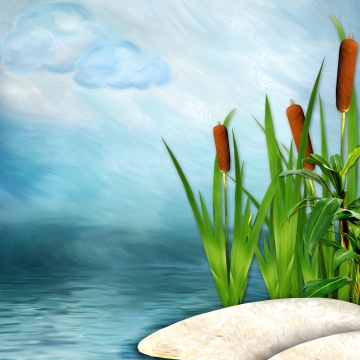 Крылатый, горластый - красные ласты. В воде купался – 
сух остался. Щиплет за пятки - беги без оглядки.
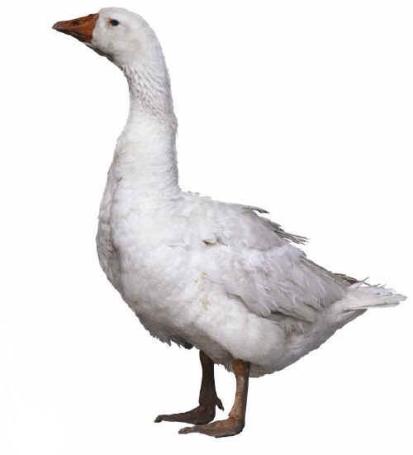 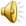 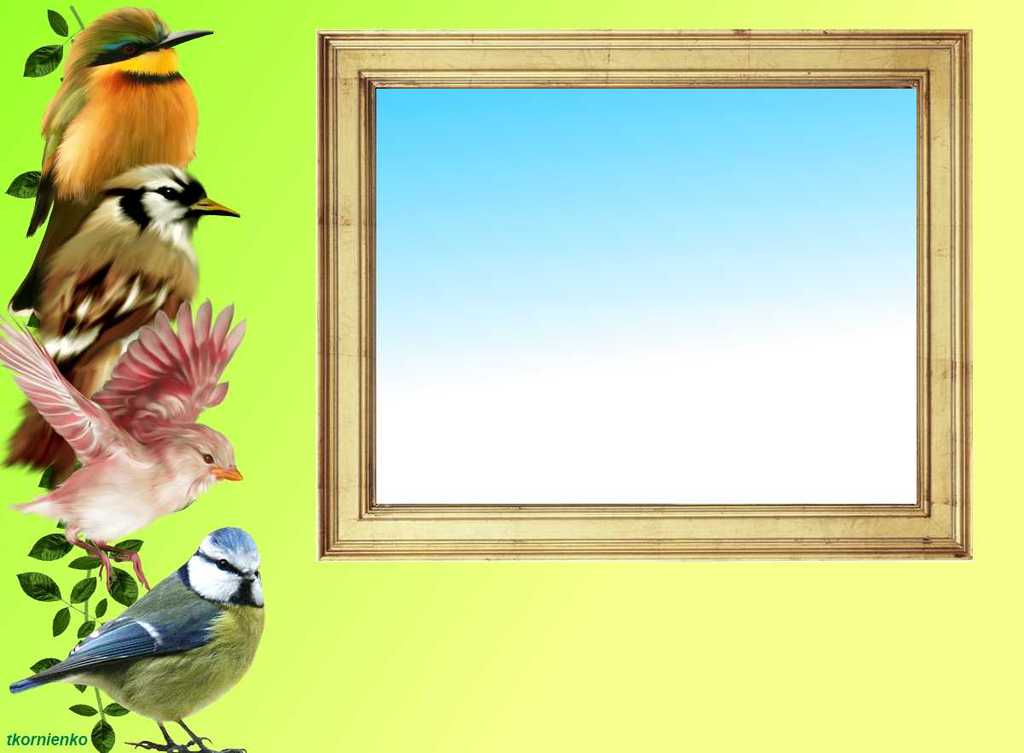 Спасибо 
за 
внимание!